Mini Places Challenge
Adrià Recasens, Nov 21
Scene classification
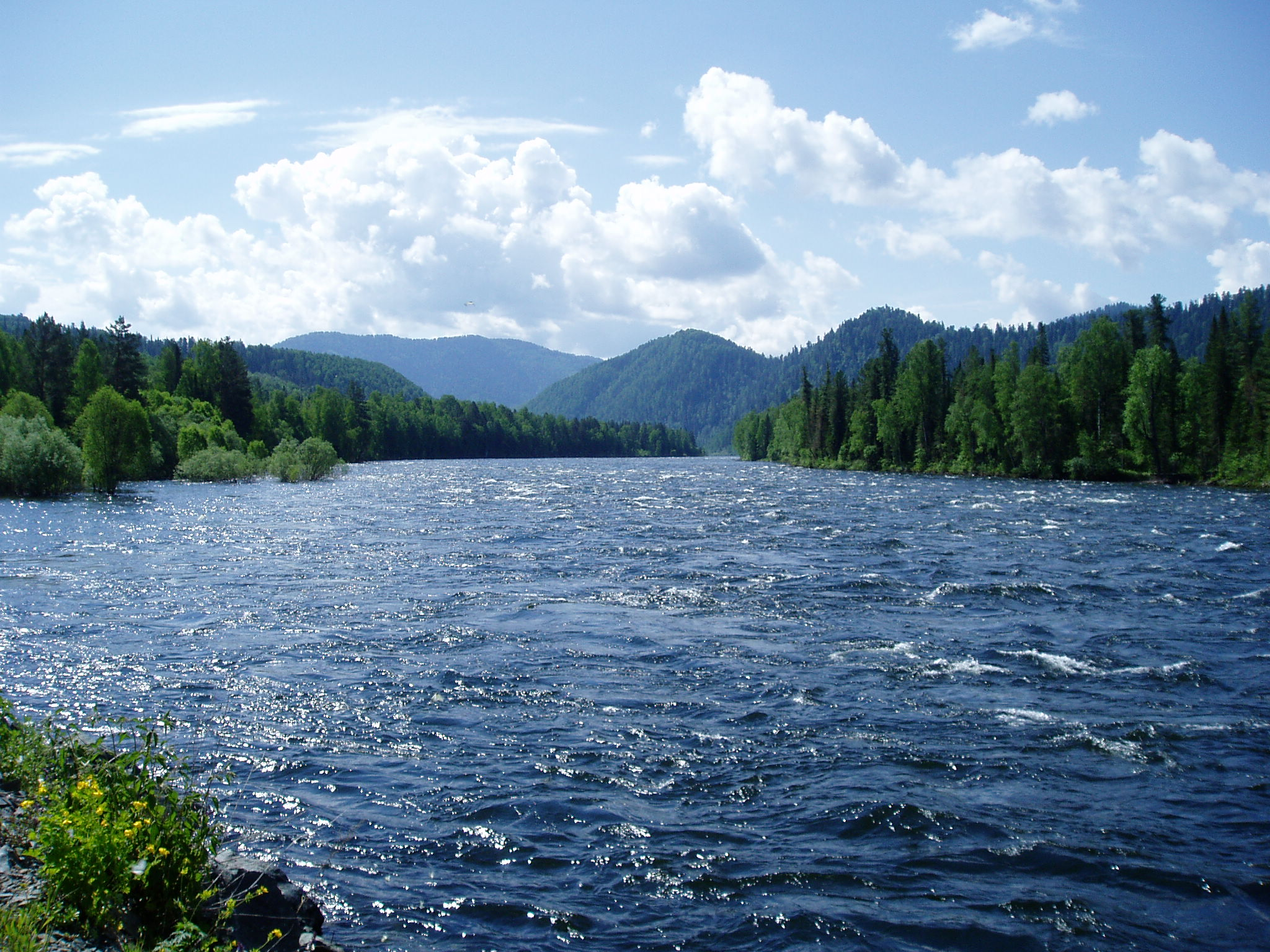 River
Scene classification
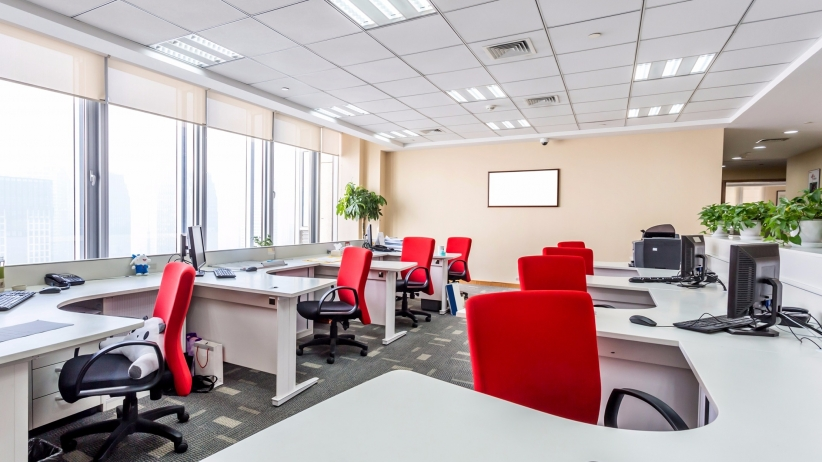 Office
Project: Mini Places Challenge
Goal: Build the best classiﬁer you can for scenes
The evolution of vision databases
COILV20
2 year  old kid
ObjectDcentered datasets
Caltech 101
MNIST  (1998)
(2009)
104
PASCAL (2005)
107
105
106
103
CaltechV4 (2003)
108
109	# images
SceneDcentered datasets
15 scenes database (2006)


SUN database (2010)
8 scenes database (2001)
107
104
105
106
103
108
109	# images
Computation with millions of pictures of  places, scenes, environments –
Where you and objects are
Start with 60 million images
Amazon Mechanical Turk:
Single Image Classiﬁcation
Amazon Mechanical Turk:
Single Image Classiﬁcation
Nov 2015: Top 5 error: 25%
Normalization
Fully connected
Convolution
Max pooling
Convolutional Neural Network
More semantically meaningful
Challenge data
Training data: 100K, 1000 images per category.
Validation data: 10K, 100 images per category.
Test data: 10K, 100 images per category.
Provided code
data: categories, train/val, object categories.
evaluation: evaluation code.
util: formatting functions.
Challenge details
Size: 128x128. Jpeg format.
Object annotations for a subset of the images.   3503 train images and 371 validation images
Evaluation server opens Monday Nov 21. Open until Dec 7.
Errors with 5 guesses will be used to rank the  results and determine the winner
Possible improvements
Train diﬀerent types of classiﬁers: objects and scenes to improve scene classiﬁcation

Ensemble methods: combine outputs from various networks trained with  diﬀerent random seeds and/or also networks with diﬀerent  architectures)

Try averaging the predictions from multiple crops
Possible improvements
Different architectures: numbers of units per layer, types of activation functions, supervision to intermediate layers.

Different learning parameters: learning rate, weight decay, momentum and so on.
Infrastructure: Amazon EC2
AWS Education project: approx. 6 days of free GPU use per member of the group (mit account).

Close the instance when you are done (time costs money!)

Instance type:  g2.2xlarge

GitHub Education Pack: extra $50
Data loading
Torch Data Loading packages
Torch-starter: https://github.com/cvondrick/torch-starter
Torch-proj: https://github.com/nhynes/torch-proj